Упрощение выражений
3х + 8х; 12у – у.
55 ·25 + 55 · 12
Для упрощений выражений используются законы умножения:
Переместительное свойство.
Сочетательное свойство.
Распределительное свойство.
Для упрощения выражений применяют сочетательное свойство умножения.
3х ∙ 5 ∙ 10 = 
(3 ∙ 5 ∙ 10)х = 150х

4 ∙ 2у ∙ 15 =
 (4 ∙ 2 ∙ 15)у = 120у
Упростите выражения.
60а
15a ∙ 4= 
3b ∙ 12= 
17 ∙ 5b=
 11a ∙ 7= 
 18 ∙ d ∙ 3= 
x ∙ 9 ∙ 4 =
36b
85b
77a
54d
36x
Распределительное свойство умножения
относительно сложения
Для того чтобы умножить сумму на число, можно умножить на это число каждое слагаемое и сложить полученные произведения


(a + b)c = ac + bc
относительно вычитания
 Для того чтобы умножить разность на число, можно умножить на это число уменьшаемое и вычитаемое и из первого произведения вычесть второе

(a – b)c = ac - bc
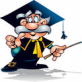 ВЫЧИСЛИТЕ:
(100+2) ∙ 22 =

(200-2) ∙ 15 = 

90 ∙ 25 + 10 ∙ 25=
 
123 ∙ 27 - 23 ∙ 27=

23 ∙ 16 + 16 ∙ 27=

40 ∙ 87  - 39 ∙ 87=
100 ∙  22  + 2 ∙  22=
2200 + 44 = 2244
200 ∙ 15 -2 ∙ 15=
3000 – 30 = 2970

(90 + 10) ∙ 25= 
100 ∙ 25 = 2500

(123 - 23) ∙ 27= 
100 ∙ 27 = 2700
(23 + 27) ∙ 16= 
50 ∙ 16 = 800
(40 - 39) ∙ 87= 
1 ∙ 87 = 87
Запишите выражения для следующих величин:
В первой вазе 
х роз, 
во второй – 
в 2 раза больше, 
чем в первой,
а в третьей 
в 3 раза больше, чем в первой.
число роз во второй вазе – 
2х
число роз в третьей вазе -
3х
число роз во второй и третьей вазах вместе –
2х + 3х
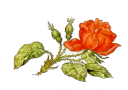 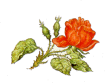 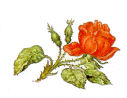 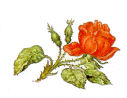 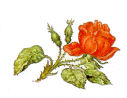 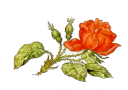 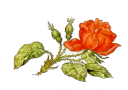 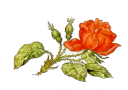 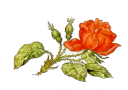 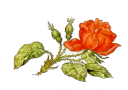 Используя распределительный закон преобразуйте выражение     2х + 3х
2х + 3х =
 2 ∙ х + 3 ∙ х =
 ( 2+3) ∙ х = 
5 ∙ х = 5х
5х 
числовой множитель
буквенный множитель
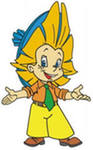 Упростите, если возможно, выражение:
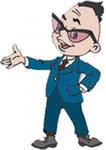 17m + 5m= 
24b + 7a - 5a= 
6a – a= 
y – 8= 
9c + 4c - 6c= 
5 + 12n – 2n=
22m
24b +2а
5а
нет
7c
5 + 10n
Запишите на математическом языке:
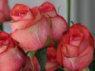 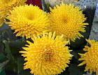 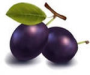 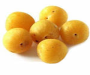 Цена хризантемы а р. за один цветок, а цена одной розы – на 30 р. больше.
а) цену розы     
а+ 30
б) стоимость пяти хризантем
5а
в) стоимость трех роз
(а+30)∙3
г) стоимость букета из пяти хризантем и трёх роз
5а+(а+30)∙3=5а+3а+90=
8а+90
Цена слив х р. за 1 кг, а алыча стоит  на 7 р. дешевле.
а) цену алычи   
Х-7
б) стоимость двух килограмм слив     2х
в) стоимость шести килограмм алычи    (х-7)∙6
г) стоимость двух килограмм слив и шести килограммов алычи вместе
2х+(х-7)∙6=2х+6х-42=8х-42
Упростите выражение и найдите его значение:
5х + 8х при х = 13

12у – 6у при у = 6

9а + 7а при а = 16

39х – 5х -4х + 28 
при х = 3

28 у – 18у + 6у 
при у = 2
Проверка:
5х + 8х=
 (5 + 8)х = 13х
если х = 13,
то 13 ∙ 13 =169
12у – 6у=
 (12 - 6)у = 6у 
если у = 6, 
то 6 ∙ 6= 36 
9а + 7а = 
(9 +7)а = 16а
если а = 16,
 то 16 ∙ 16 =256
39х – 5х -4х + 28= (39 – 5 – 4)х + 28 =30х +28
если х = 3, 
то 30 ∙ 3 +28= 118
28 у – 18у + 6у=
 (28 – 18 + 6)у =16у 
если у = 2, 
то 16 ∙ 2 = 32
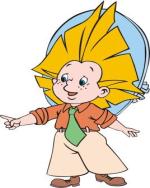 Решите уравнение:
4х + 3х = 77
7х = 77
х = 77 : 7
х = 11
Ответ: 11.
30у – 2 у = 532
28у = 532
у = 532 : 28
у = 19
Ответ: 19.
19х – 3х + 5 = 133
16х + 5 = 133
16х = 133 – 5
16х = 128
х = 128 : 16
х = 8
Ответ: 8.
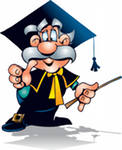 Решите задачу с помощью уравнения.
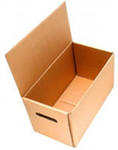 В первом ящике было 
в 4 раза больше гвоздей, чем во втором. Сколько килограммов гвоздей было в каждом ящике, если во втором ящике было на 54 кг меньше, чем в первом?
I
4x
на 
54
кг
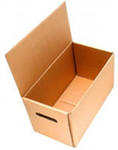 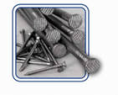 II
x
4х – х = 54
3х = 54
х = 54 : 3
х = 18
Если х = 18, то 4х = 4 ·18 = 72
Ответ: 72 кг и 18 кг.
Решите задачу с помощью уравнения.
Смесь, состоящая из 3 частей
грузинского чая и 4 частей
индийского чая, имеет массу
210 г. Сколько граммов грузинского чая в этой смеси?
3у + 4у = 210
7у = 210
у = 210 : 7
у = 30
Если у = 30, то 3у = 90.
Пусть масса одной части у граммов.

           3у г.
                     210
                       г.
           4у г.
Грузинский чай
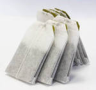 Индийский чай
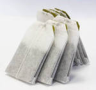 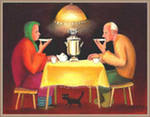 Удачи на контрольной работе!!!
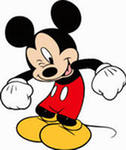